“Flying Cars”
Steve Wyborney
www.stevewyborney.com
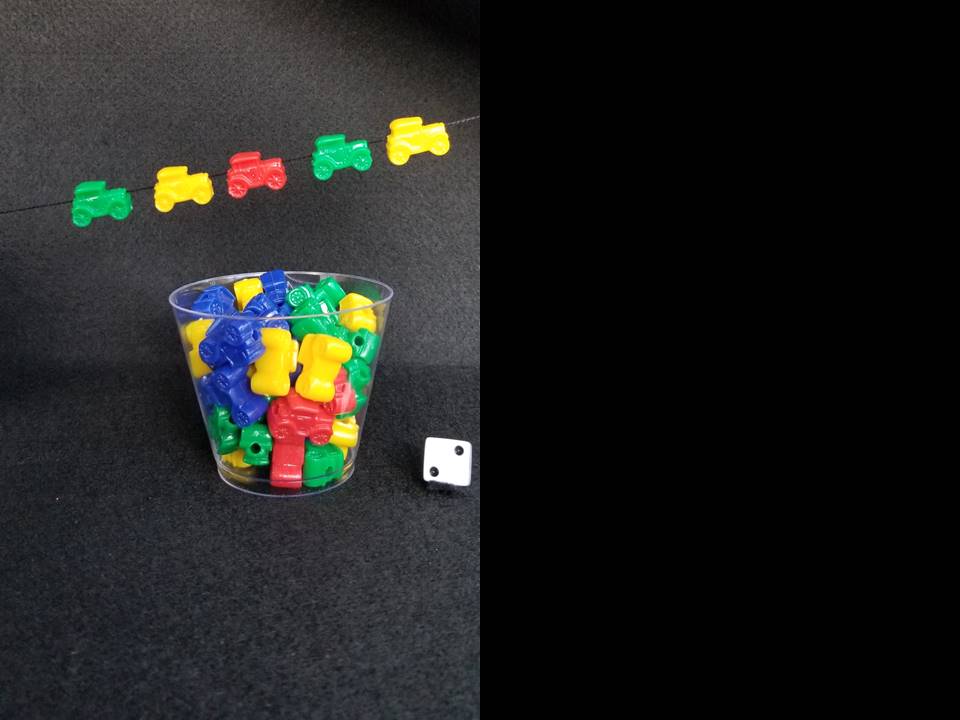 How many cars are there in all?
As the clues appear, use the information to narrow the possibilities to a smaller set.  After each clue, use estimation again to determine which of the remaining answers is the most reasonable.
Write down your first estimate.  After each clue, you’ll see if your estimate is still a possibility.  After each clue, if it is no longer possible write down a new estimate – and be prepared to explain why you chose it.
Steve Wyborney
www.stevewyborney.com
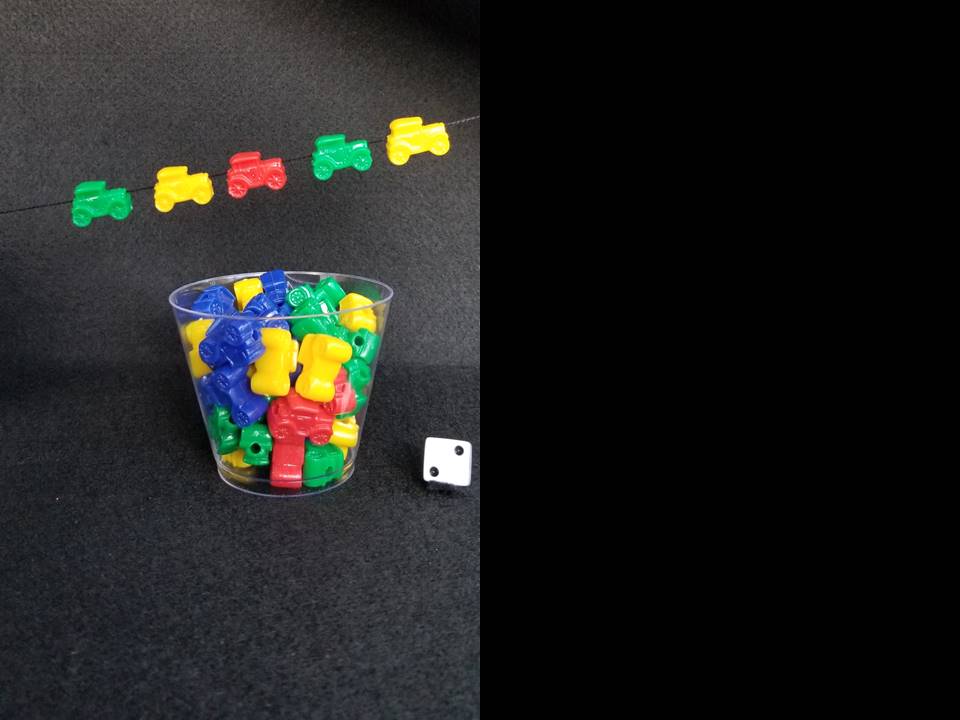 Clue #1
Clue #1
Count by 2’s from 2 to 60.  
The answer is one of those numbers.
2, 4, 6, 8, …
Clue #2
Clue #2
Count by 3’s from 3 to 60.  
The answer is one of those numbers.
3, 6, 9, 12, …
Clue #3
Clue #3
The answer does not include 
the digit 0.
Clue #4
Clue #4
Cross out any number with a digit that matches the number of cars that are flying above the cup.
Clue #5
Clue #5
Cross out any numbers that include the digit represented by the die.
Steve Wyborney
www.stevewyborney.com
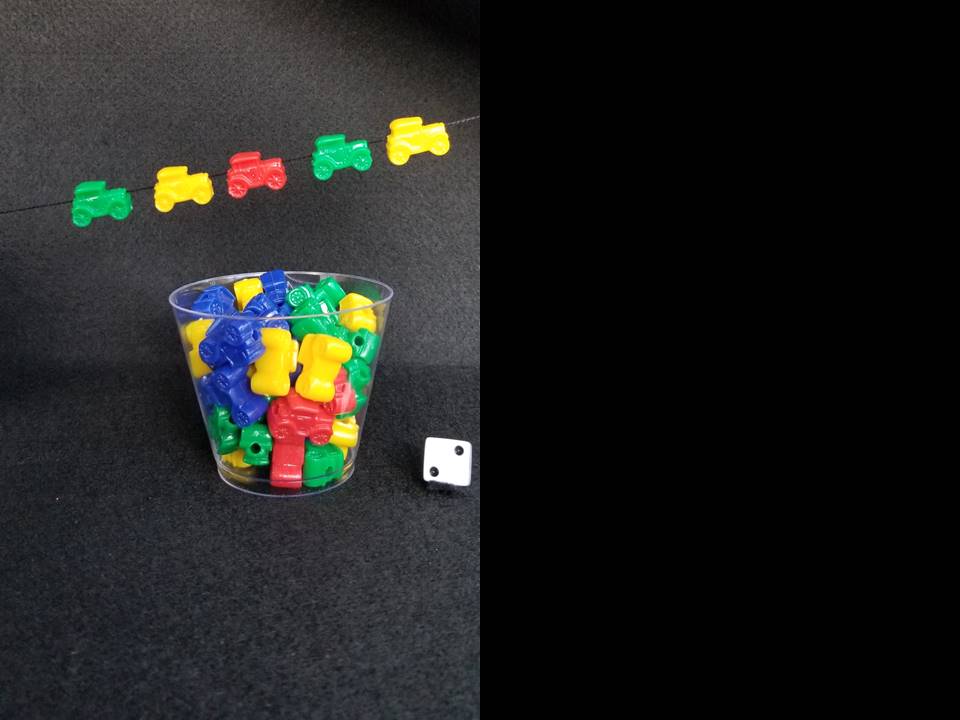 After seeing the clues, you have narrowed the possibilities to a small set of numbers.  Before you see the answer, select your final estimate.  Write it down, and explain to someone why you chose that number.
Steve Wyborney
www.stevewyborney.com
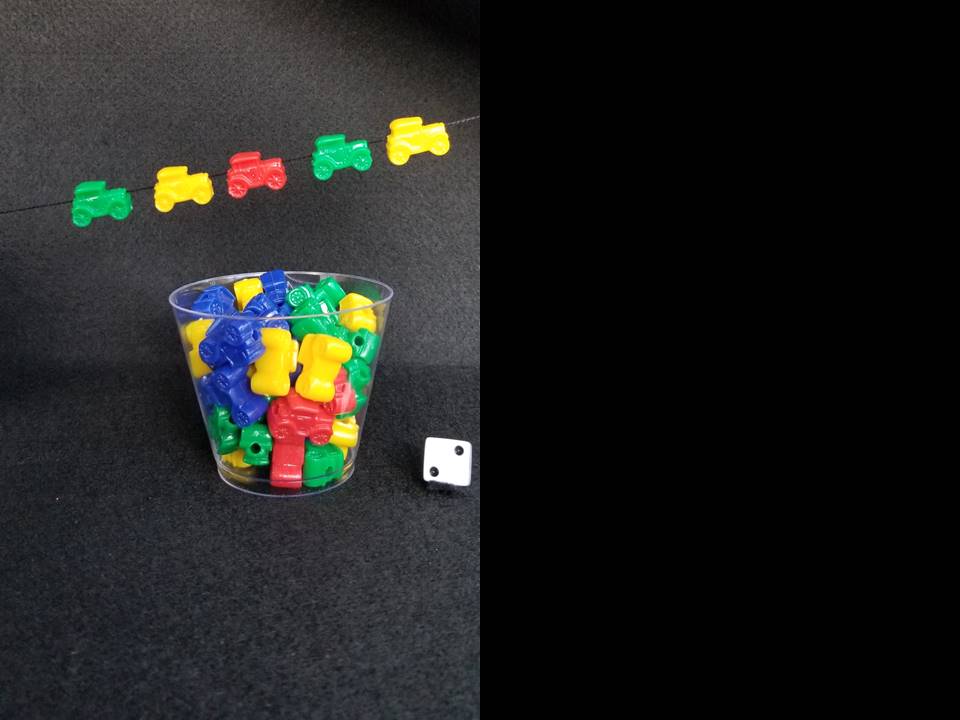 48 cars
The Reveal
Click to see the answer.
Steve Wyborney
www.stevewyborney.com
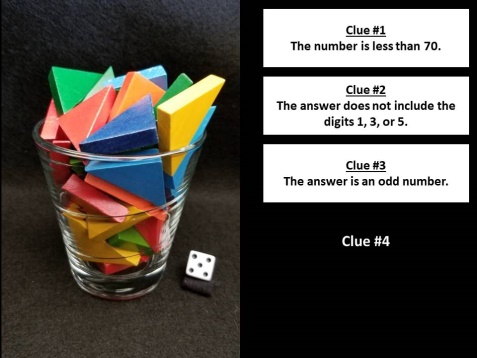 51 Esti-Mysteries
Click here to download more free Esti-Mysteries.
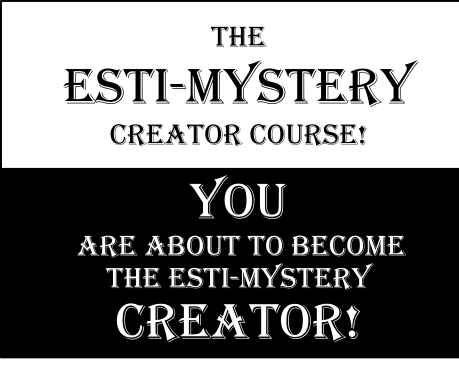 The Esti-Mystery Creator Course
This is the course I’ve designed to teach you how to create
your own Esti-Mysteries that are tailored for your class.
More Free, Downloadable Resources From Blog Posts
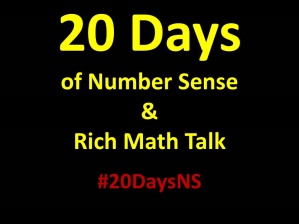 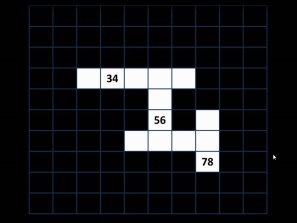 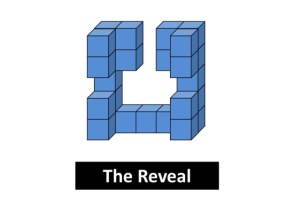 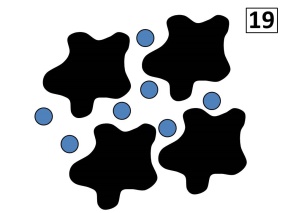 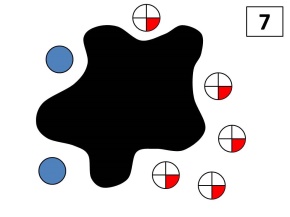 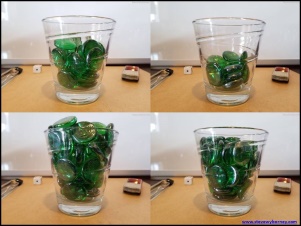 The Original 
50 Splat! Lessons
20 Days of 
Number Sense 
& Rich Math Talk
The Maze 
Hundreds Chart
The Original 
20 Fraction 
Splat! Lessons
The Original 
80 Cube Conversations
Lessons
The Original 40 Estimation Clipboard Sets